Question of the Day
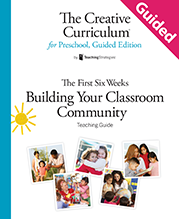 Focus Question 1
Can you find your name and put it on the board?
Have you ever lost something?
Can you name someone in your family?
Do you know how 
to use this?
Do you know the name of this place?
Focus Question 2
Have you ever felt sad?
Have you ever felt scared?
What makes you feel happy?
Focus Question 3
Do we run in our classroom?
What rules should we have in our classroom?
Can you name one of our classroom rules?
How many fingers are on your hand: two or five?
Have you ever seen someone _______?
Focus Question 4
What do you do when you get to school?
What do you do after you wake up in the morning?
What do we do when we first get to school?
Focus Question 5
What do you think this book is about?
Have you seen this person at our school?
Does this man go to our school?
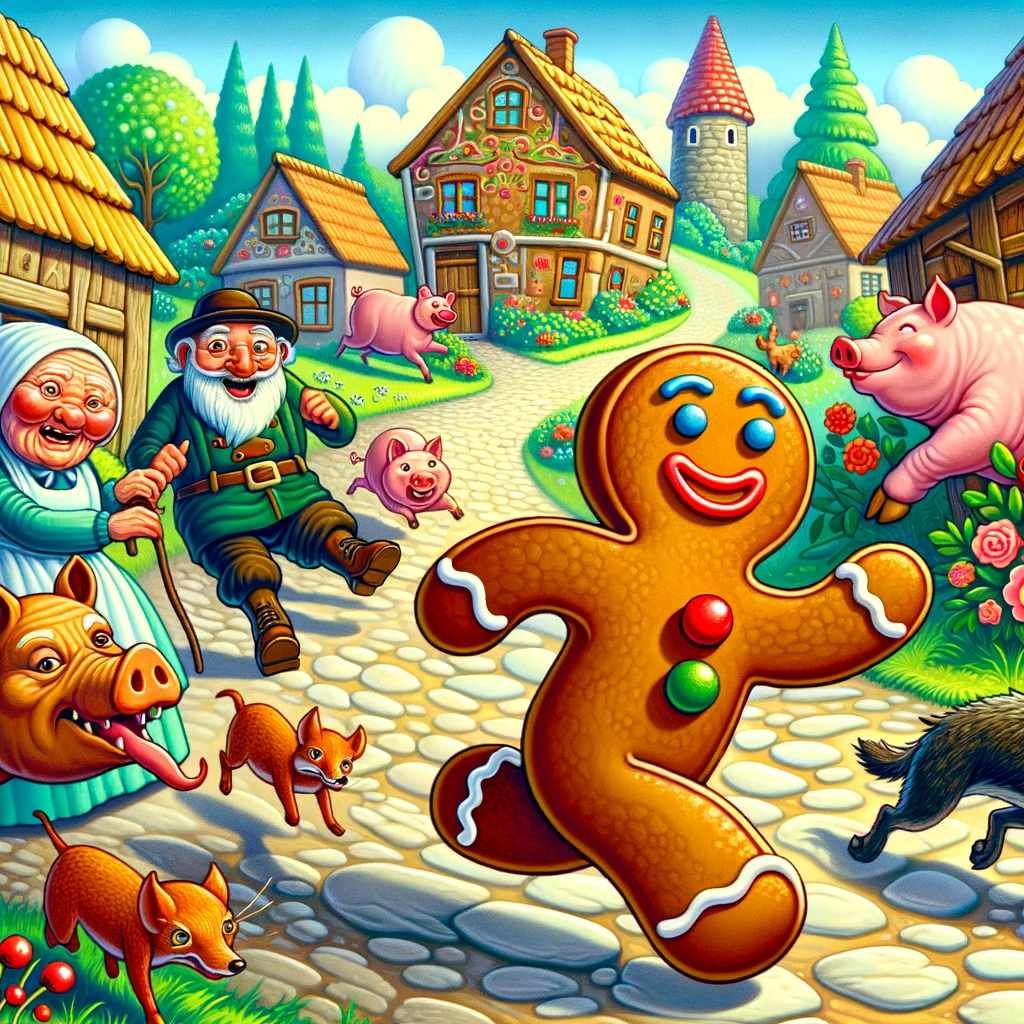 Where did the Gingerbread Man go?
Focus Question 6
Would you like to play with this truck?
Can you name a friend you have at school?
What do you like to do with your friends?
Which book would you like to read today?
What should you do when you and a friend want the same toy?
Ministudy
Do you know what sound this makes?
Which one do you think makes a louder sound?
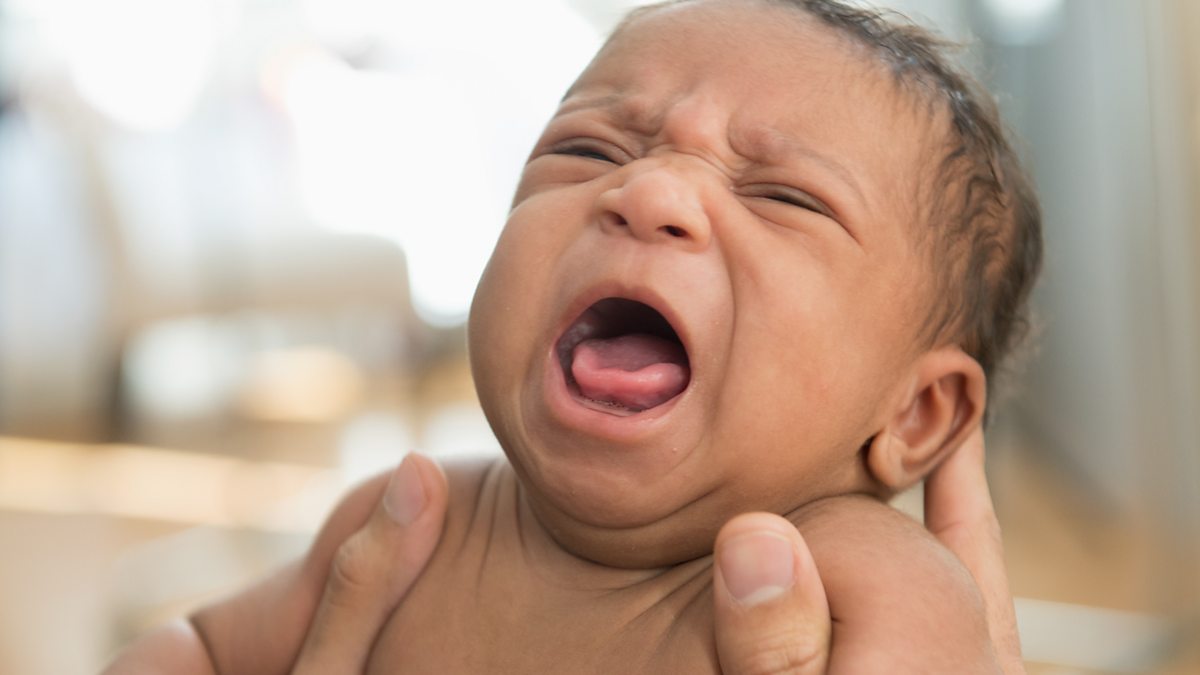 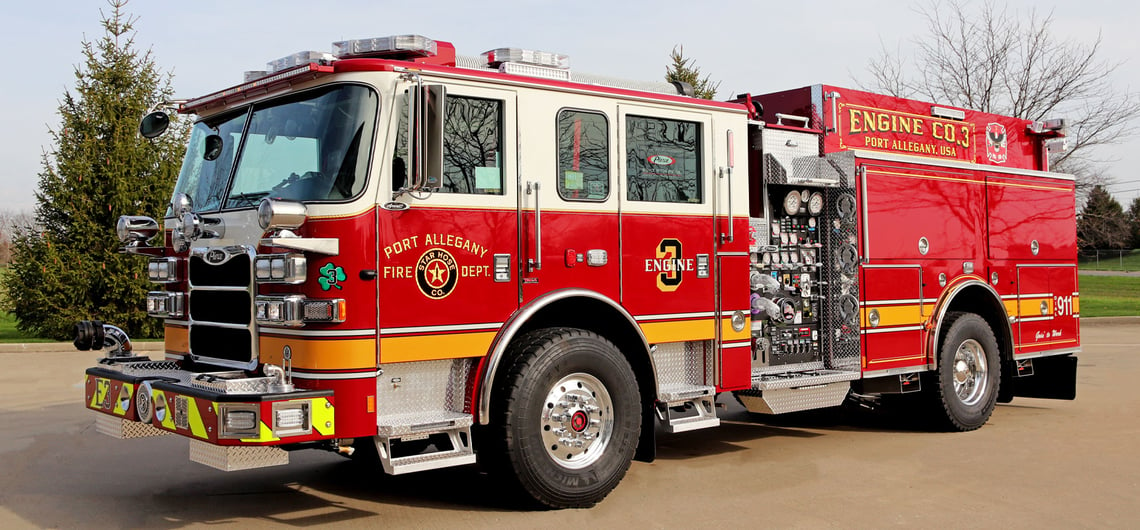 Does this make a sound?
Does this make a sound?
Can we make sounds 
with this?